FIVR
Finger Interaction Virtual Reality
April 19, 2018
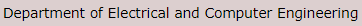 Team Members
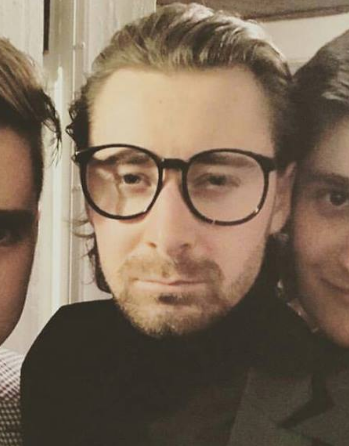 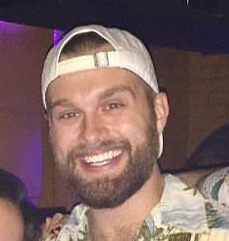 Connor McLaughlin
Finger Control Feedback / Mechanical Design
Alex Bonstrom
Unity / Documentation / Positioning
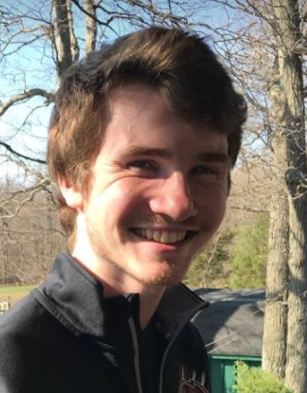 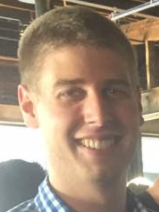 Austin Fernalld
PCB Designer
Alex Smith
Finger Distance / Breadboard / Controller Orientation / Mechanical Design
Problem Statement
Commercial Virtual Reality controllers neglect the sense of touch in video games

For an authentic VR experience a user must feel, touch and lift as though they are in the environment
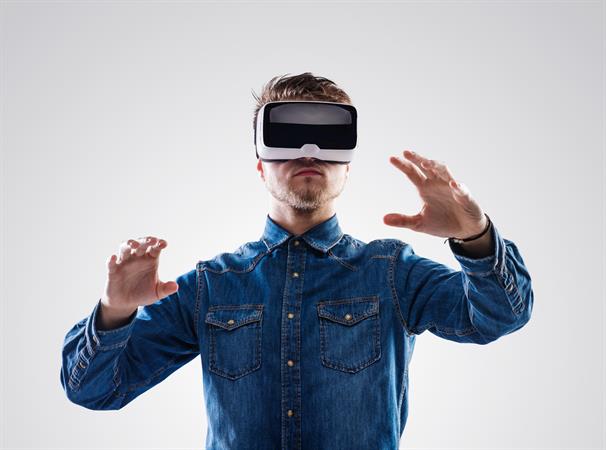 [Speaker Notes: Bonnie]
Introduction
FIVR
Virtual Reality Controller
Commercial Virtual Reality controllers neglect the sense of touch in video games.

For an authentic VR experience a user must feel, touch and lift as though they are in the environment.
Solution
Design a VR controller that records hand movement, finger movement while providing feedback (resistance) when the user grips an object in the virtual environment

Inherent Challenges:
Recording the distance a finger moves in free space
Accurate hand positioning
Mechanical design
Allowing independent movement of fingers
Stopping hand from squeezing
[Speaker Notes: Smack]
Design System (with Block Diagram)
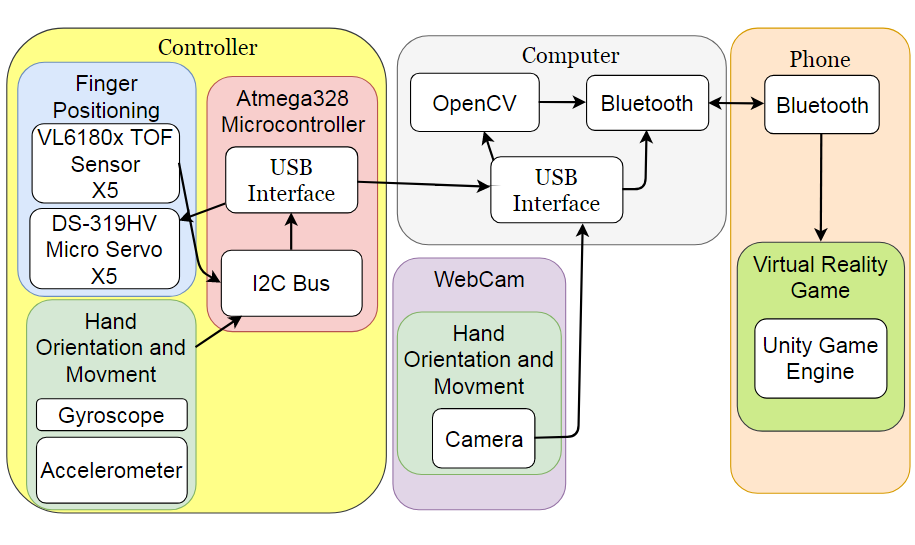 X 3
[Speaker Notes: flip the servo and TOF sensor]
PCB Design
Using Altium Designer
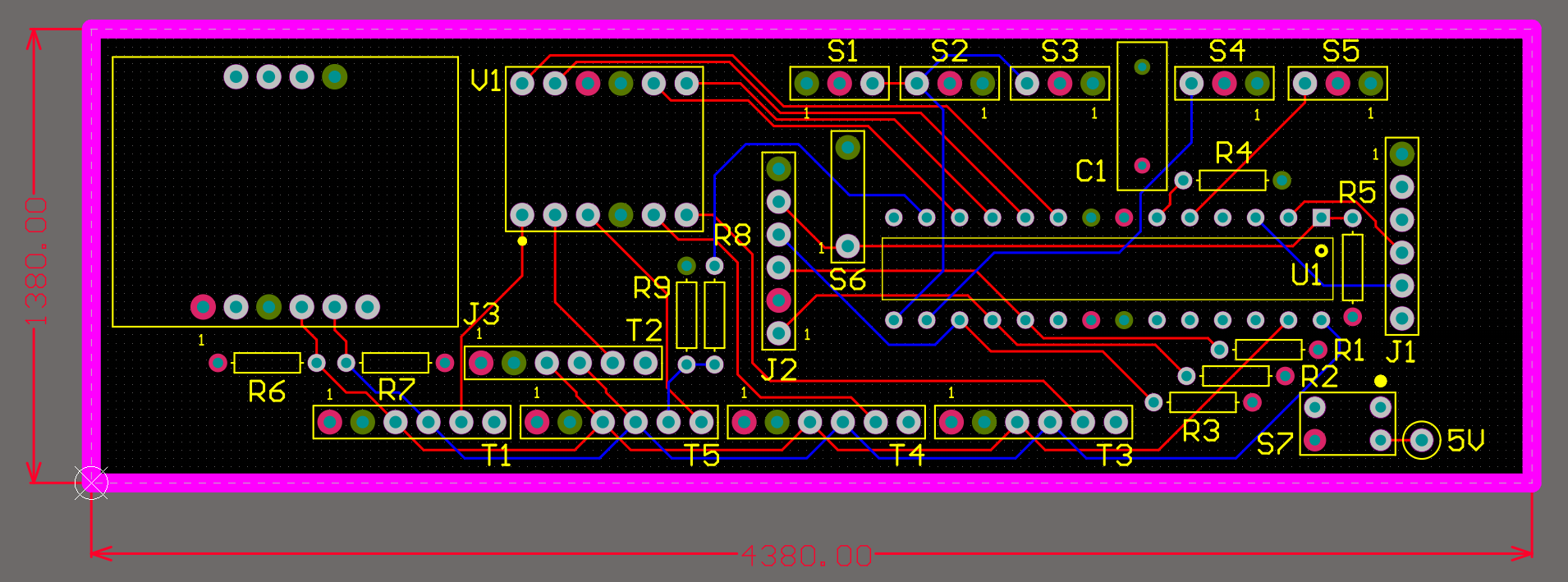 Controller Communication
Data Output = 33.47ms = 29.9Hz
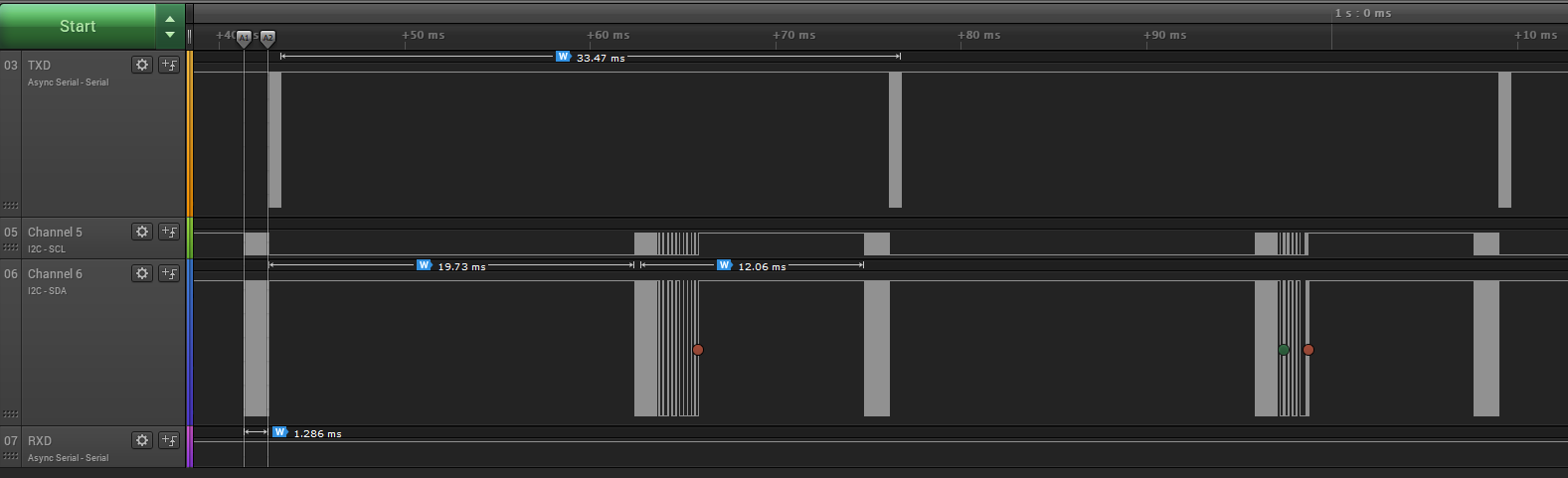 Unity Communication
2 Sources of Input
OpenCV (Using C# wrapper EmguCV)
Data: X, Y coordinates
Transferred using UDP to Unity
Microcontroller Communication
Data: Finger readings, orientation data
Reads input from Unity using TCP
Reads and writes to Microcontroller using C# SerialPort class
Sends data to Unity using UDP
2 C# Projects = 1 Visual Studio Solution
System Specifications
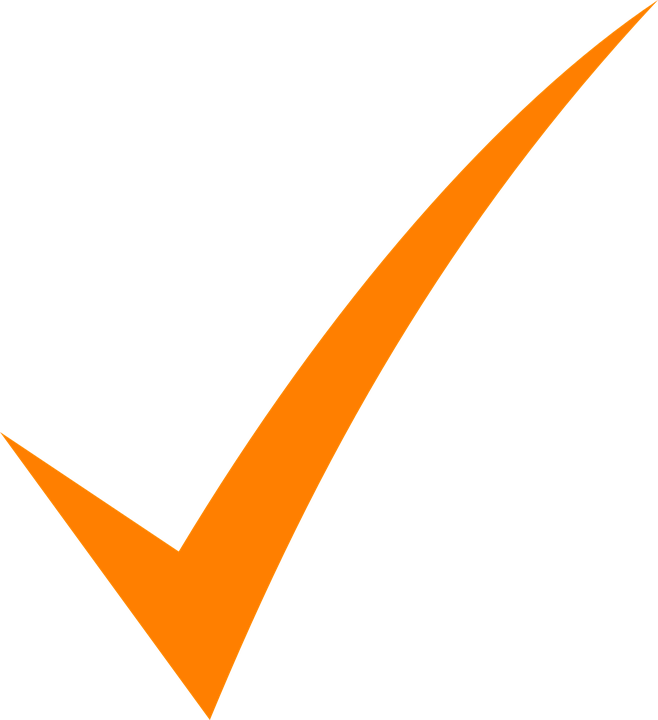 Measure finger position accurate to +/- 5mm
Track hand location
(x,y,z) coordinates within +/- 7.5 cm
Resist finger compression
Resistance at minimum of 10 locations
Allow independent finger movement
Maximum latency of 100 ms
Average latency from input to result in PS4 gaming
Less than 1.8 lbs, the weight of three XBOX controllers
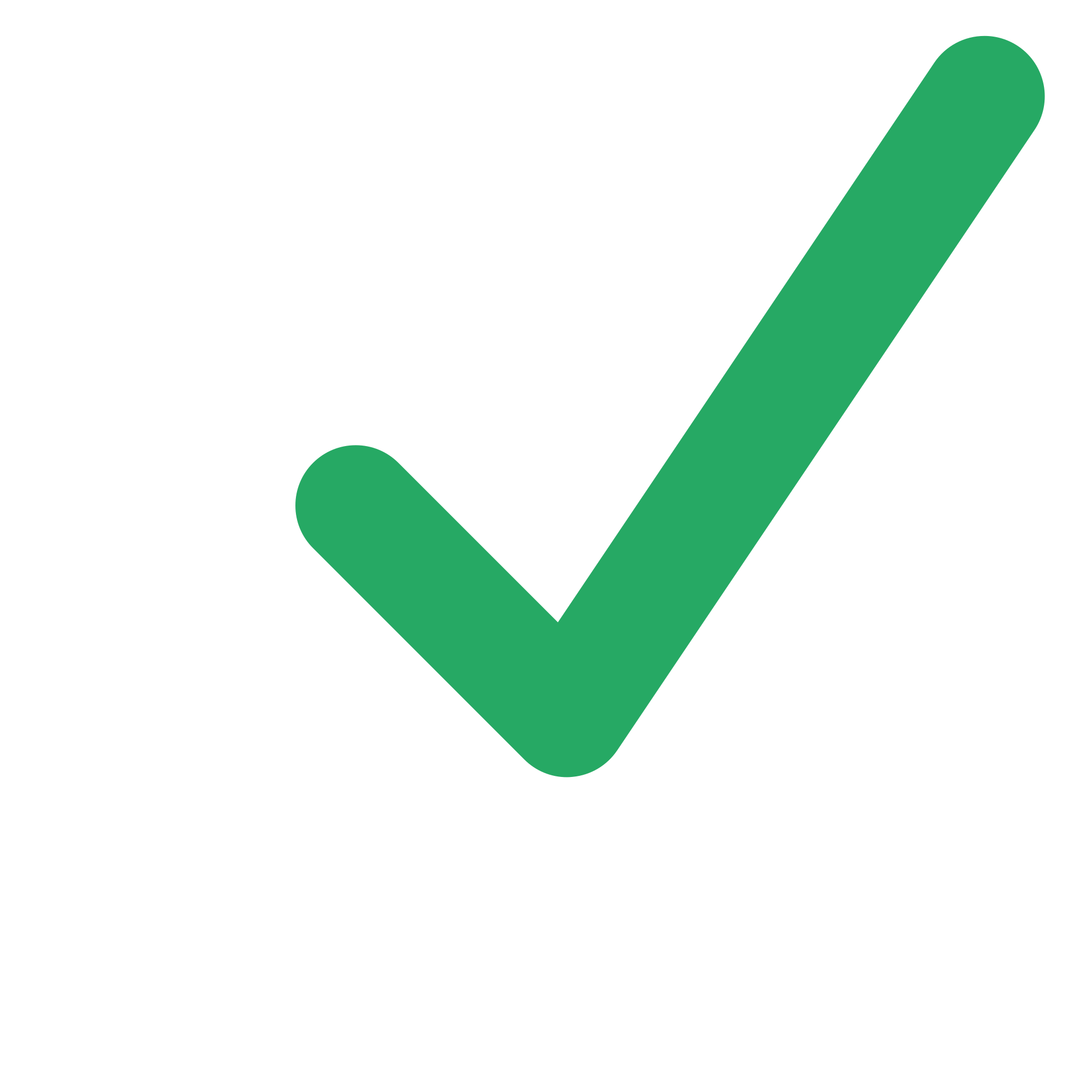 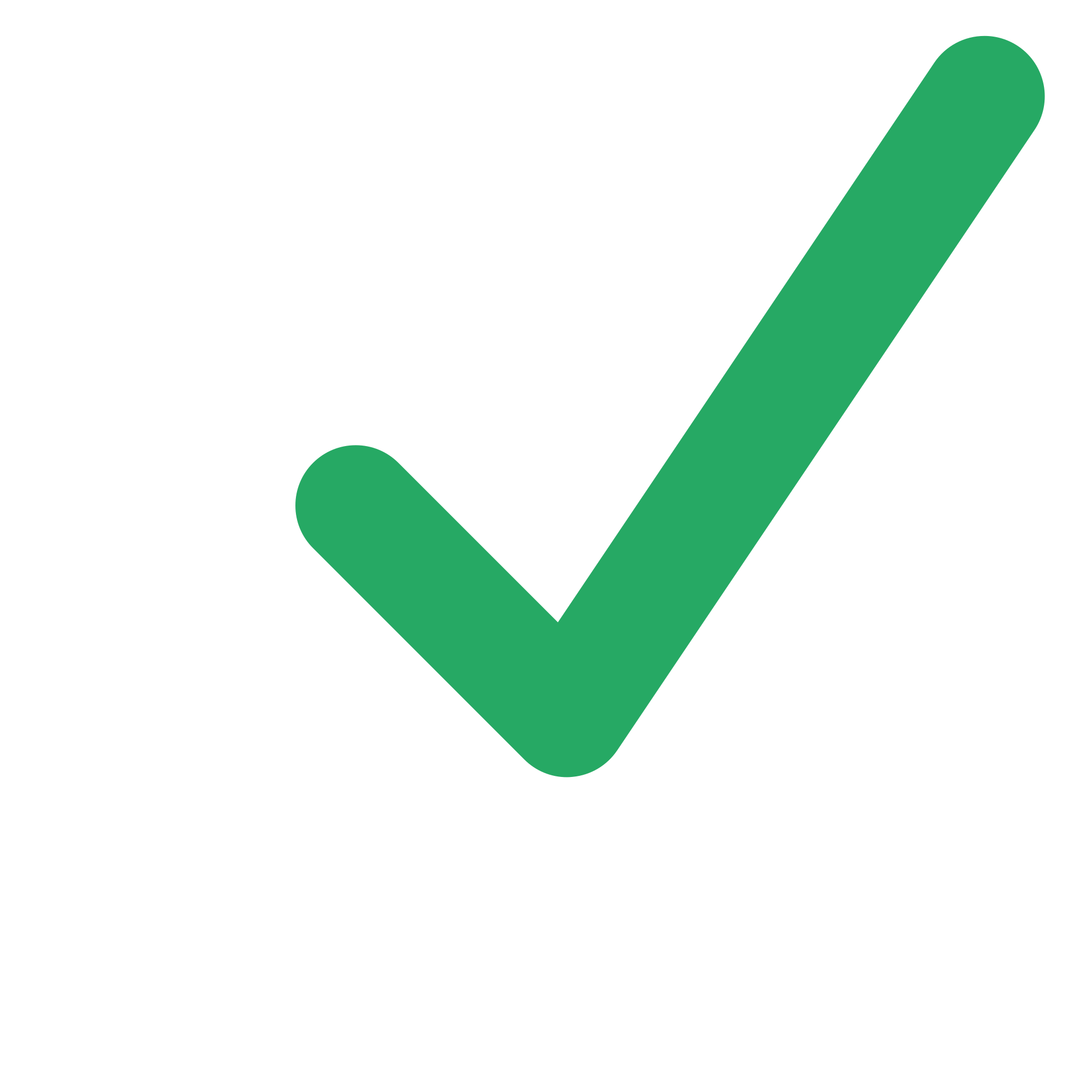 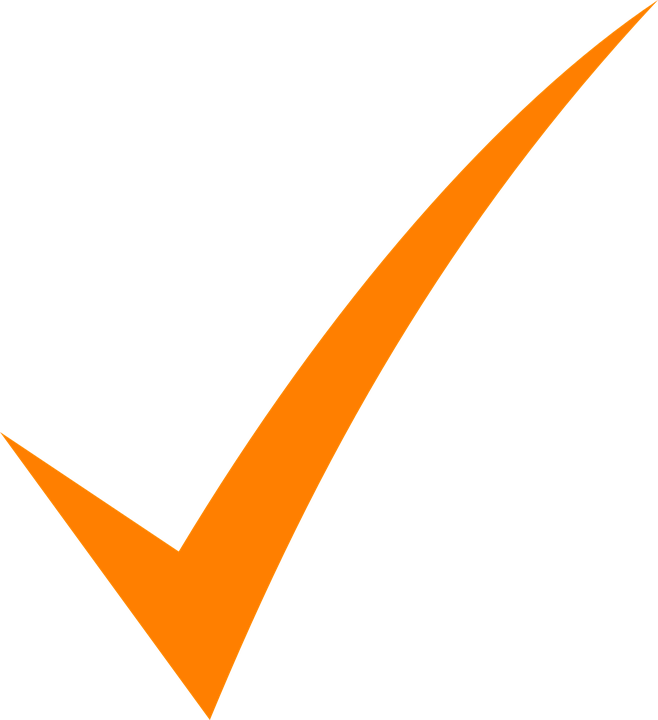 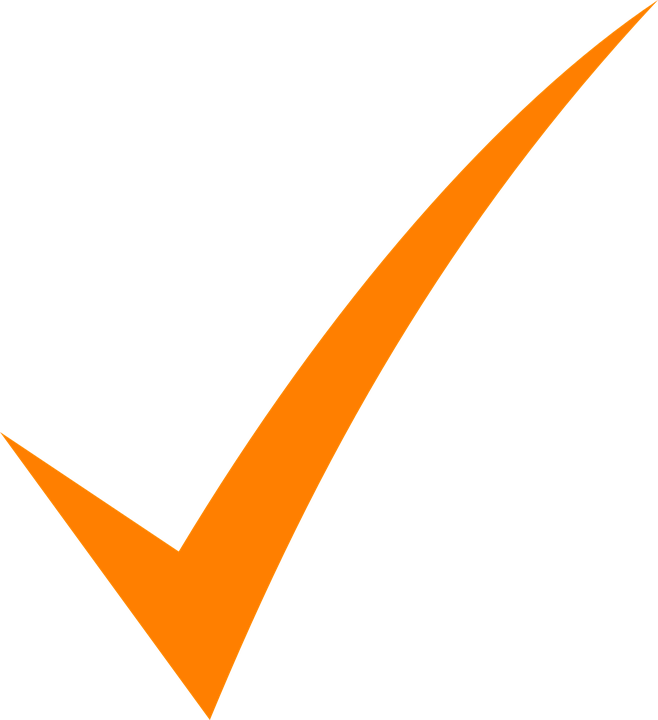 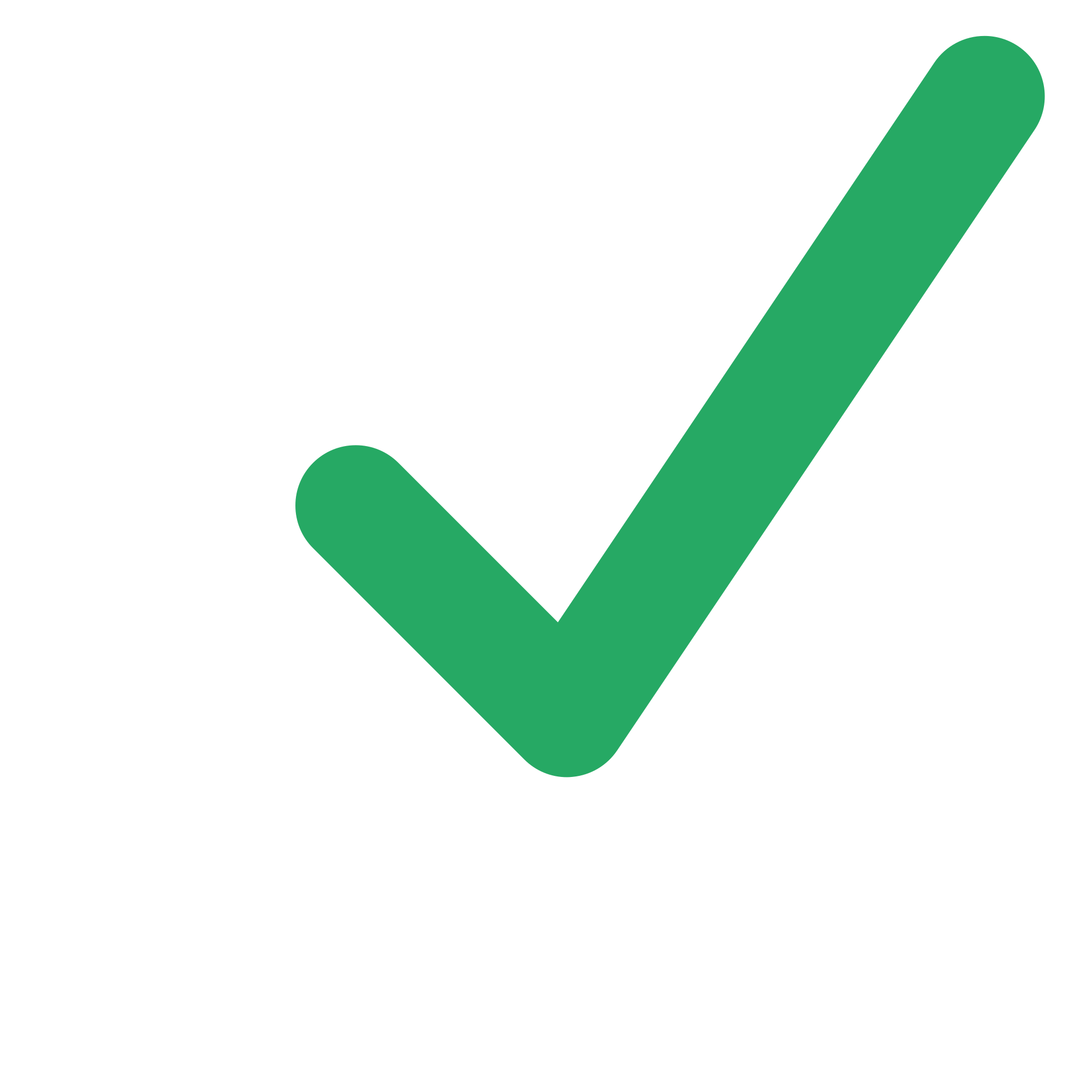 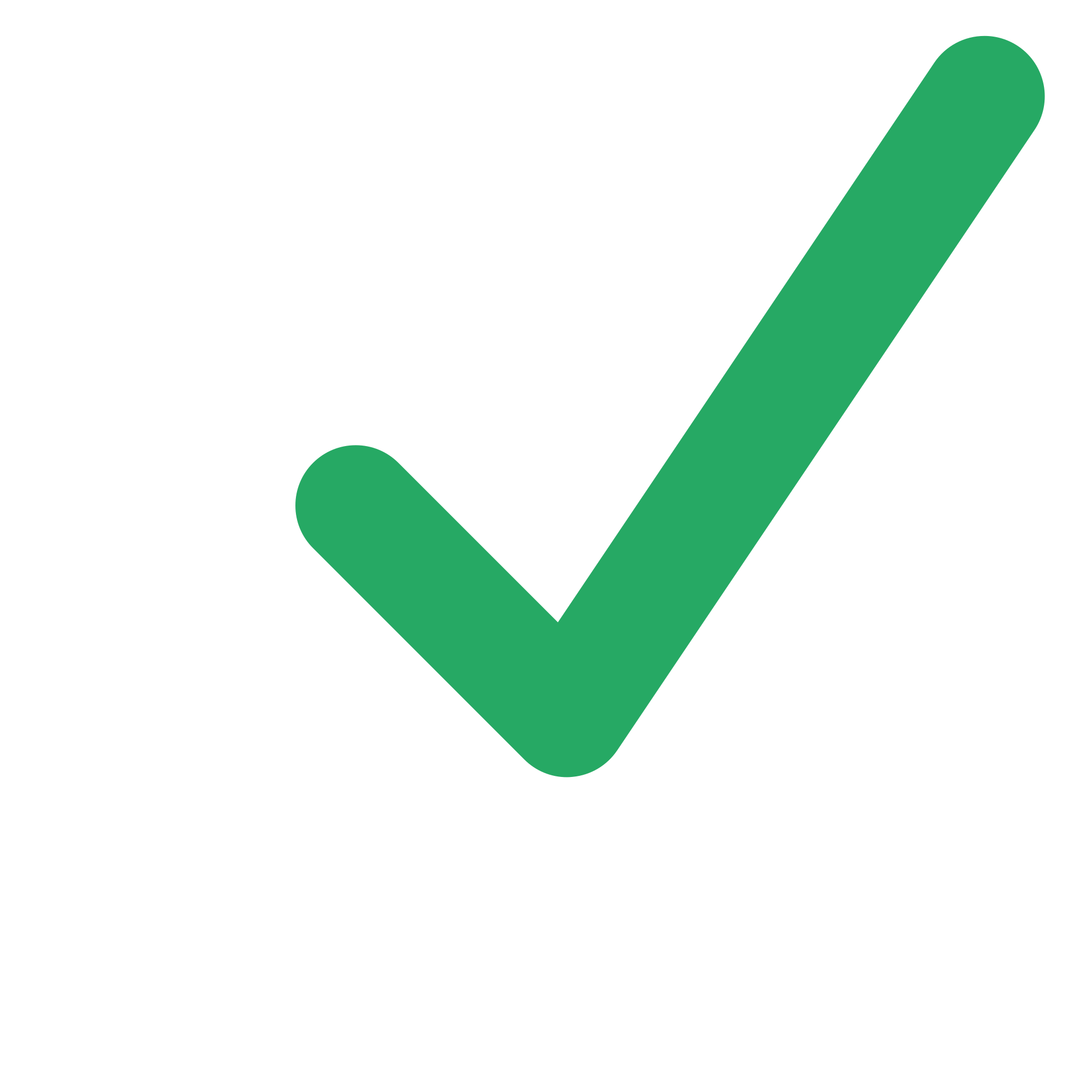 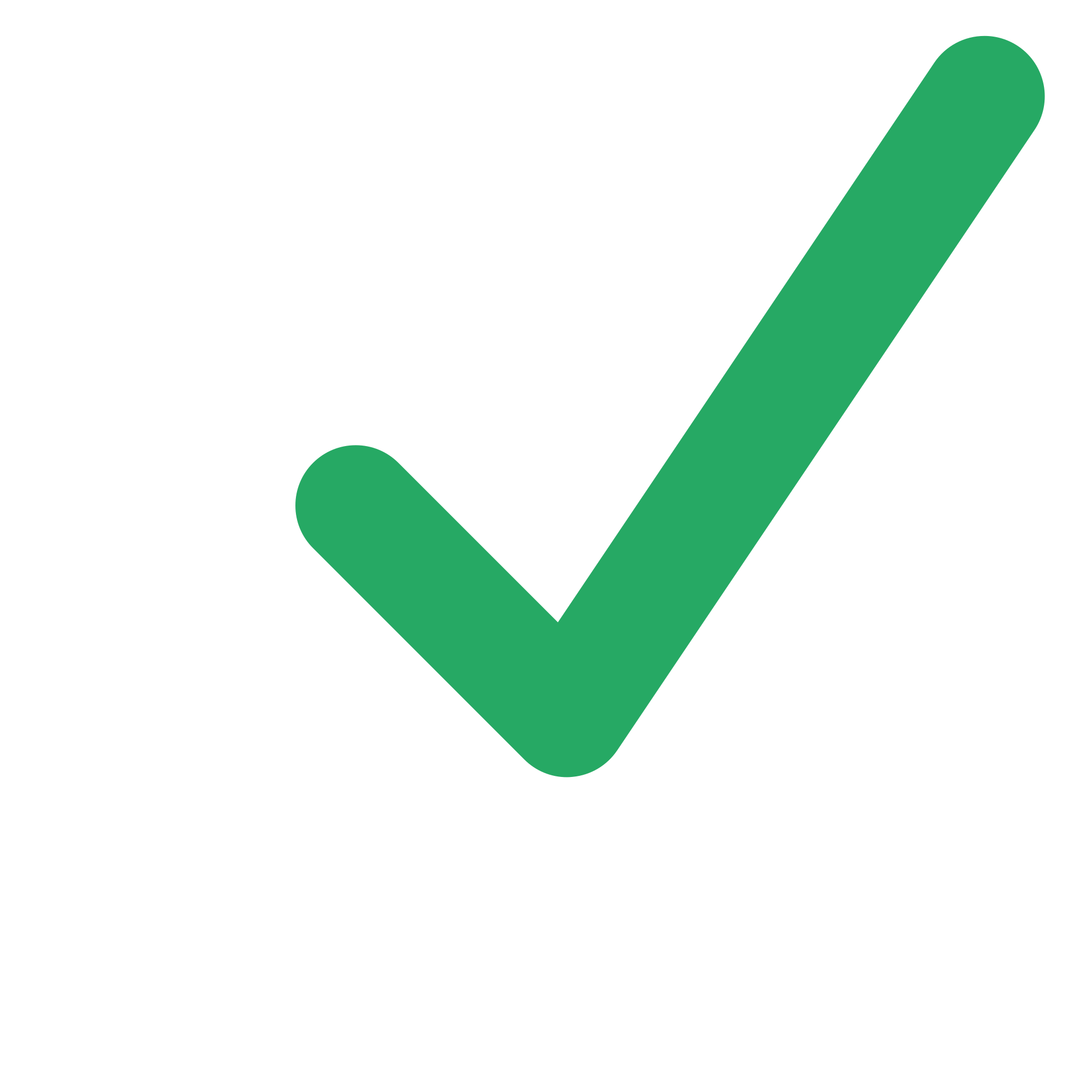 [Speaker Notes: Austin
Computer 8 feet away, screen at 130 degree angle
X width: 236.22cm -> 1000 points -> .236 cm/pixel
Y height: 171.45cm -> 750 points -> .229 cm/pixel
Almost 1:1 in (X,Y) movement]
Proposed FDR Deliverables
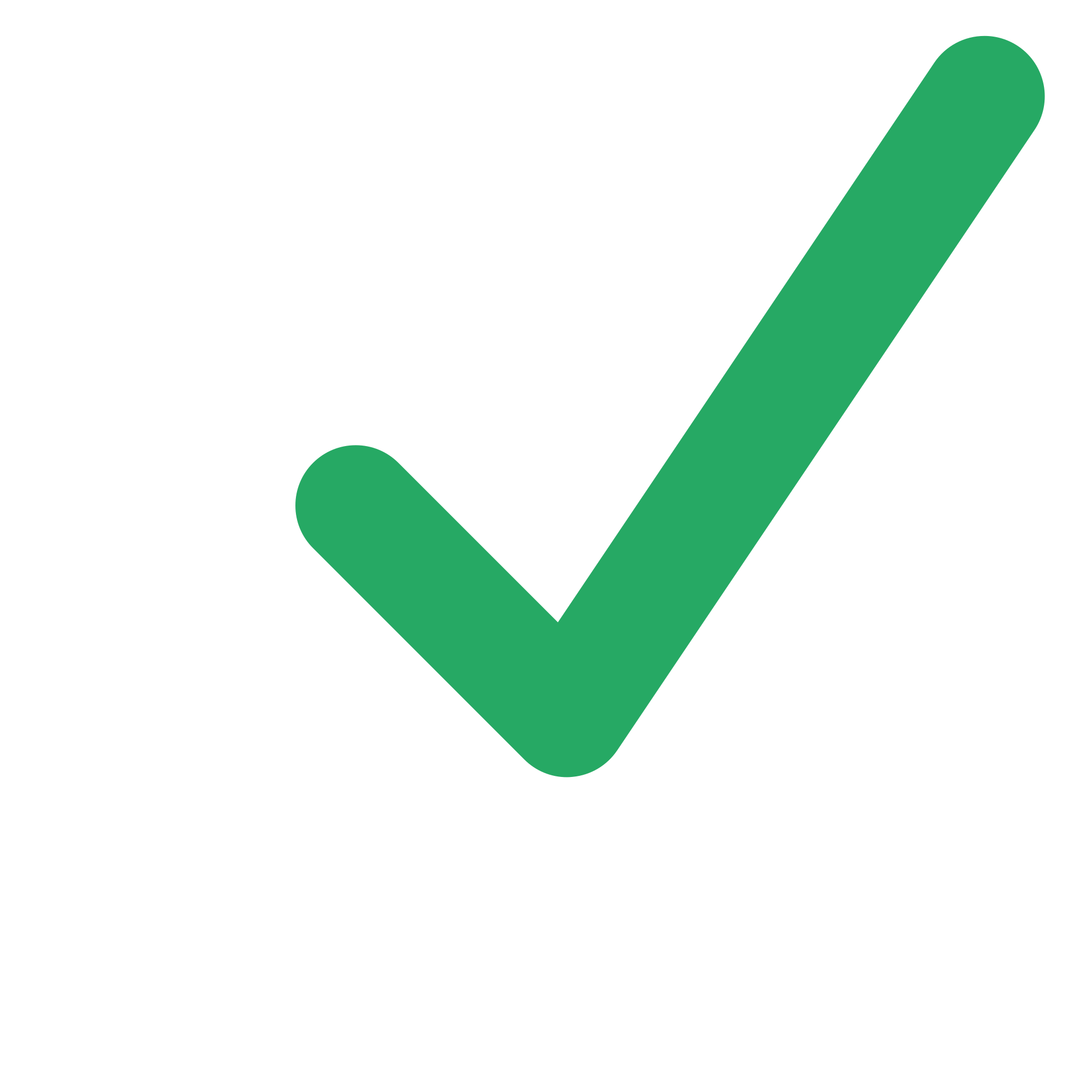 5 TOF sensors operating simultaneously
Unity hand model mimics controller finger movement
Demonstrate that virtual objects can be picked up by a virtual hand
Micro servos move to position when near Unity object
Demonstrate (X,Y,Z) tracking with webcam, accelerometer and gyroscope
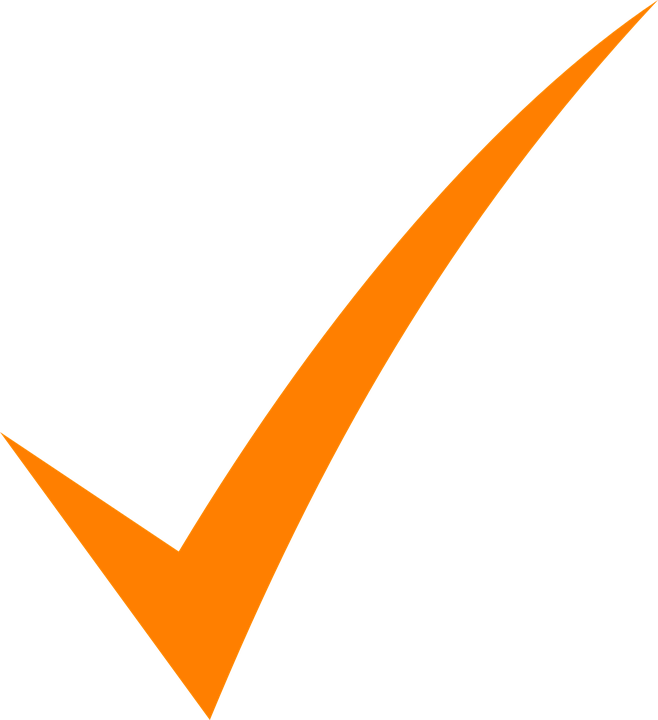 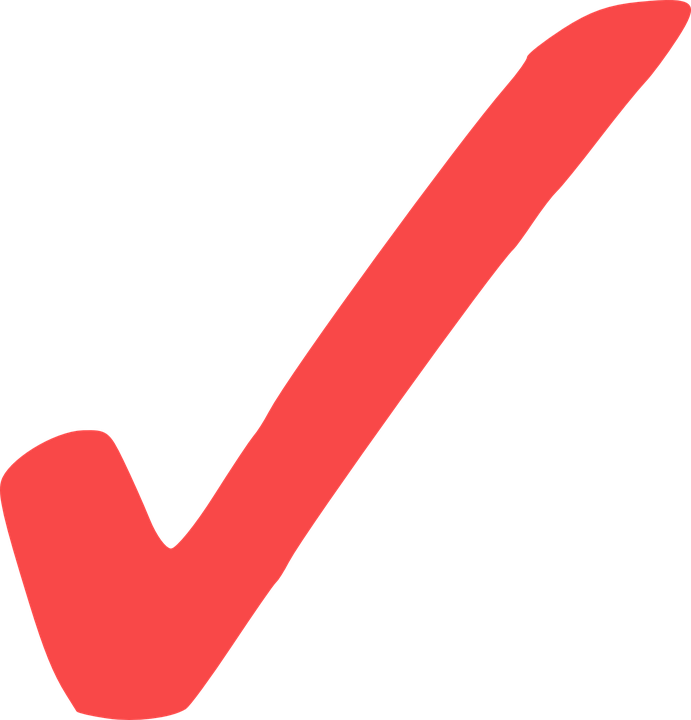 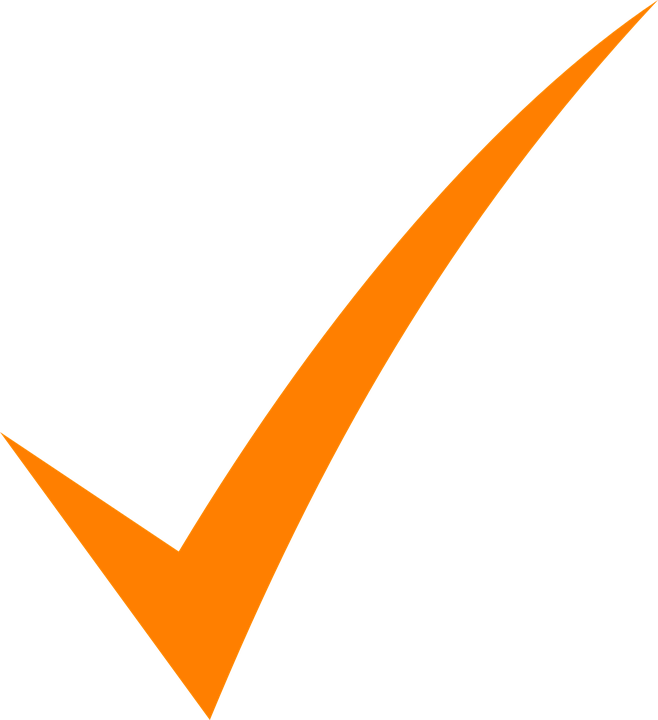 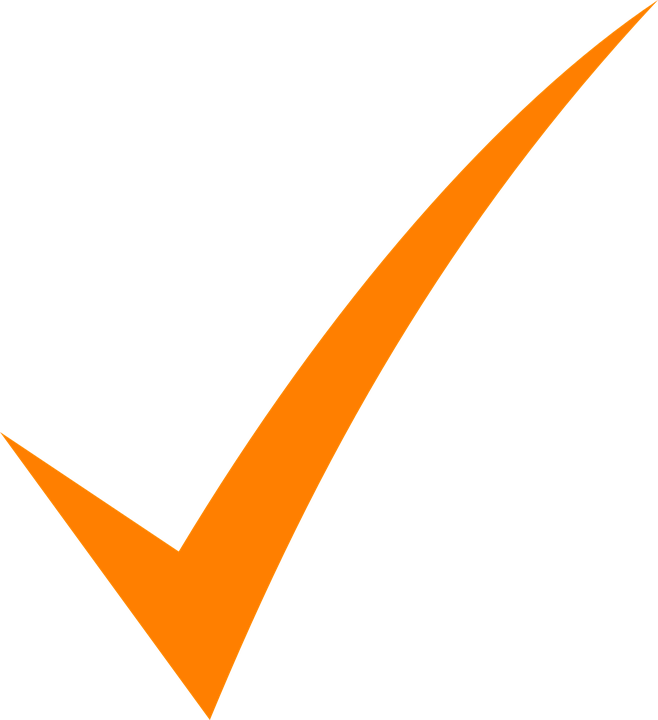 [Speaker Notes: Bonnie]
Budgetary Analysis
Revenue Per Unit (Sale Price) with ~50% COGS: $299
[Speaker Notes: How much will it cost in mass production?
Austin
50% Budget Leeway
{
Pressure Sensors: $52.50
Micro Servos: $49.75
IR Leds: $35.80]
Demo
Thank you!
Questions?
?